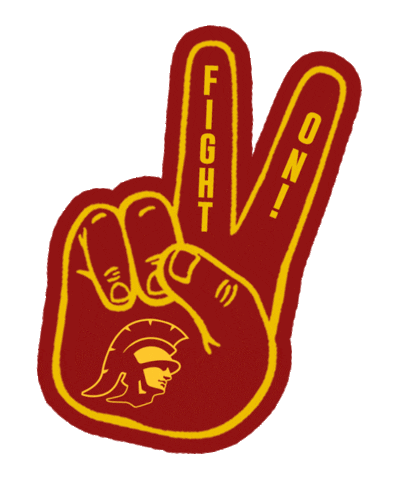 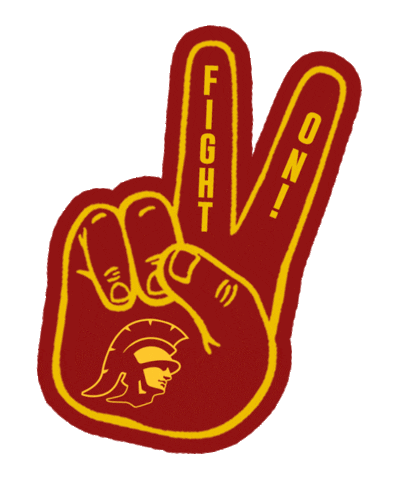 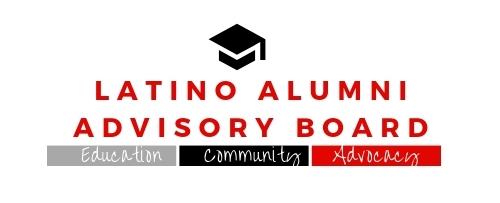 Welcome
Latinx SOWK Alumni
December 10, 2020
On the chat: 
Please state your name, grad year, & where you are joining us from today
[Speaker Notes: Welcome/Individual shout out]
Agenda
Welcome 
History, Mission, Vision
Committees
How to get involved
USC Suzanne Dworak-Peck 
School of Social Work
Welcome
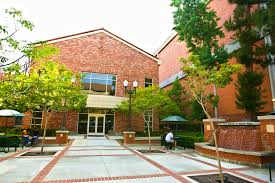 Amanda Decker
[Speaker Notes: Amanda K. Decker 
Senior Development Officer, Constituent Relations and Advancement Operations
Office of Advancement]
Established in 1999
The Latino Alumni Advisory (LAAB), formerly known as the Latino Alumni Community Advisory Committee (LACAC) was created to advise the USC School of Social Work  on issues pertaining to Latino’s within the school’s curriculum, its students, and faculty.
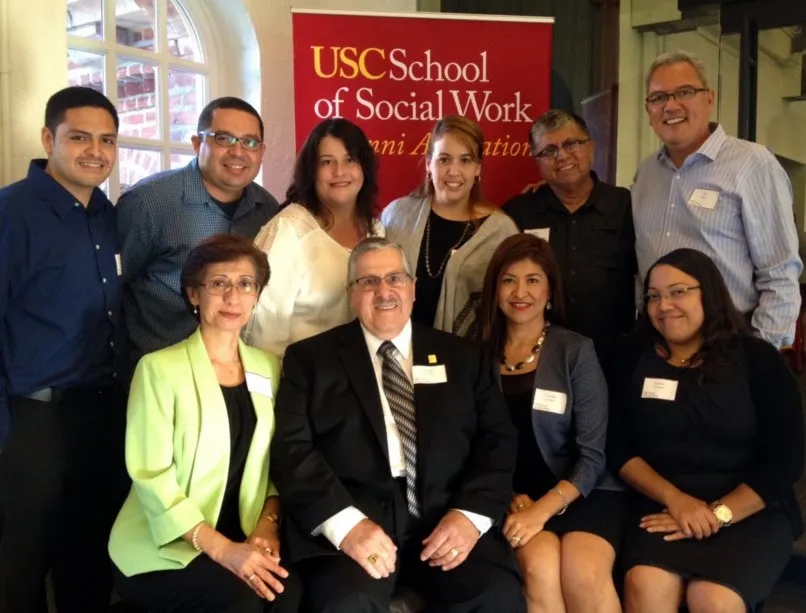 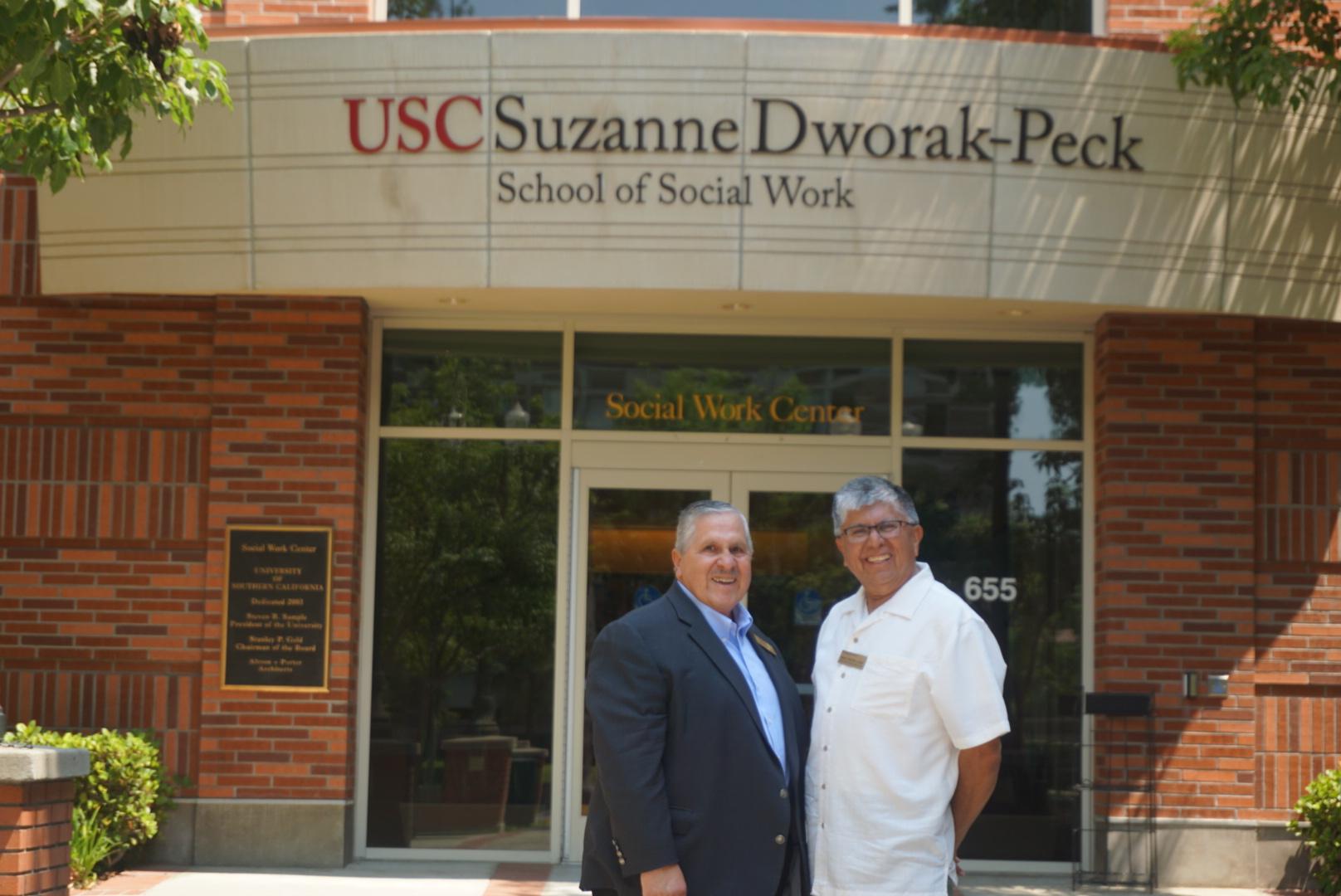 [Speaker Notes: MIKE FOSTER]
The Five Pillars of LAAB
Committees
Elizabeth Ramos
Co-Chair
Letisia Alvarado
Co-Chair
Alumni
Relations
Student 
and 
Family 
Engagement
USC Suzanne Dworak-Peck School of Social Work Engagement
Community 
Engagement
Fundraising
Bill Mejia 
&
Sandra Salcedo
Stephen 
Ceasar
&
Mirian Juarez
Hector Ibarra
Mike Foster 
&
Dr. Estela Andujo
Laura Velez-Garcia
Alumni Relations 
Support our Latino Alumni network and recruit new members
Co-chairs: Sandra Salcedo and Bill Mejia
Alumni Panel with LSWC
Alumni Mixers
Virtual Events: COVID-19 
Social Workers in the 
Front Lines
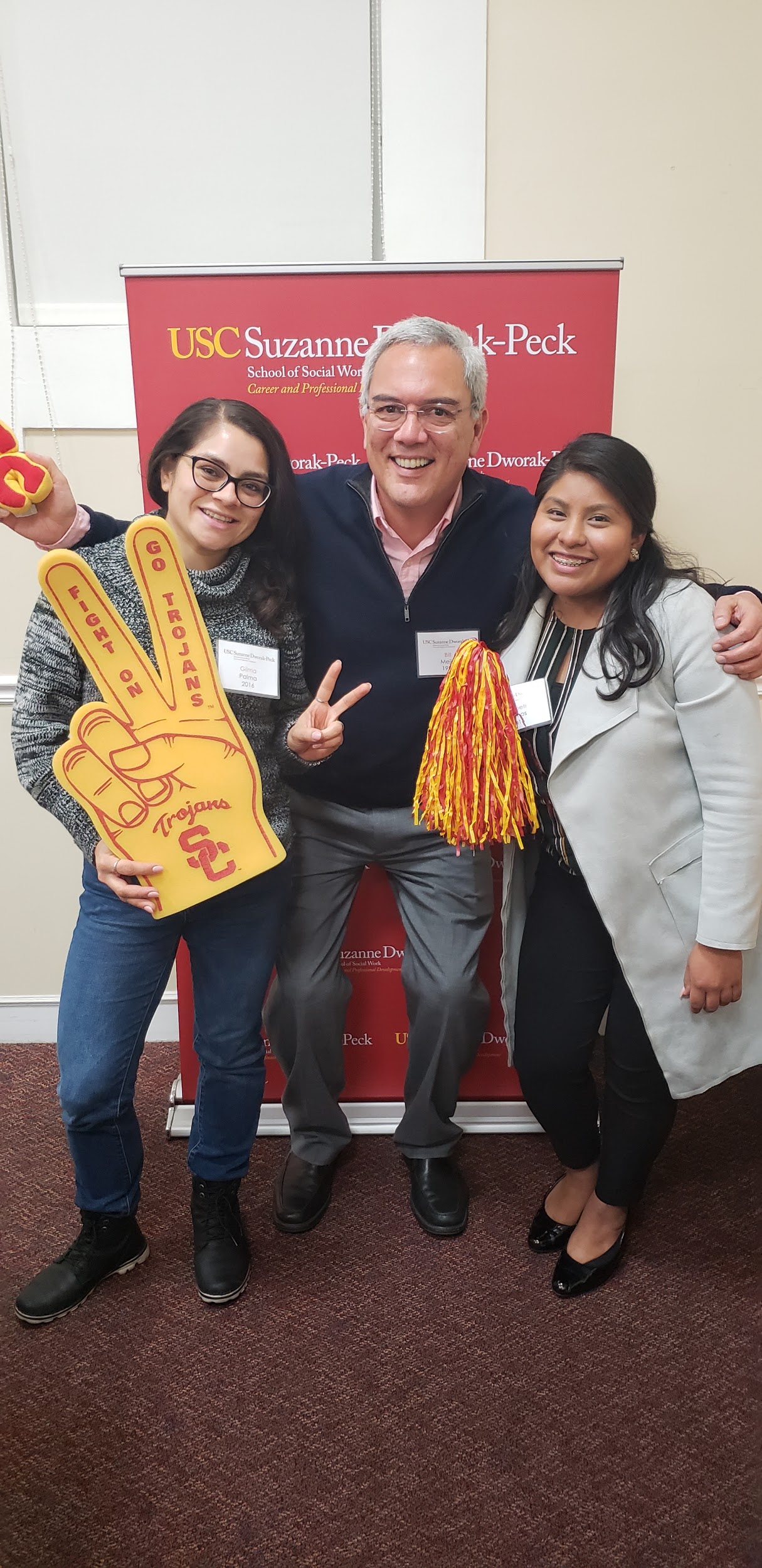 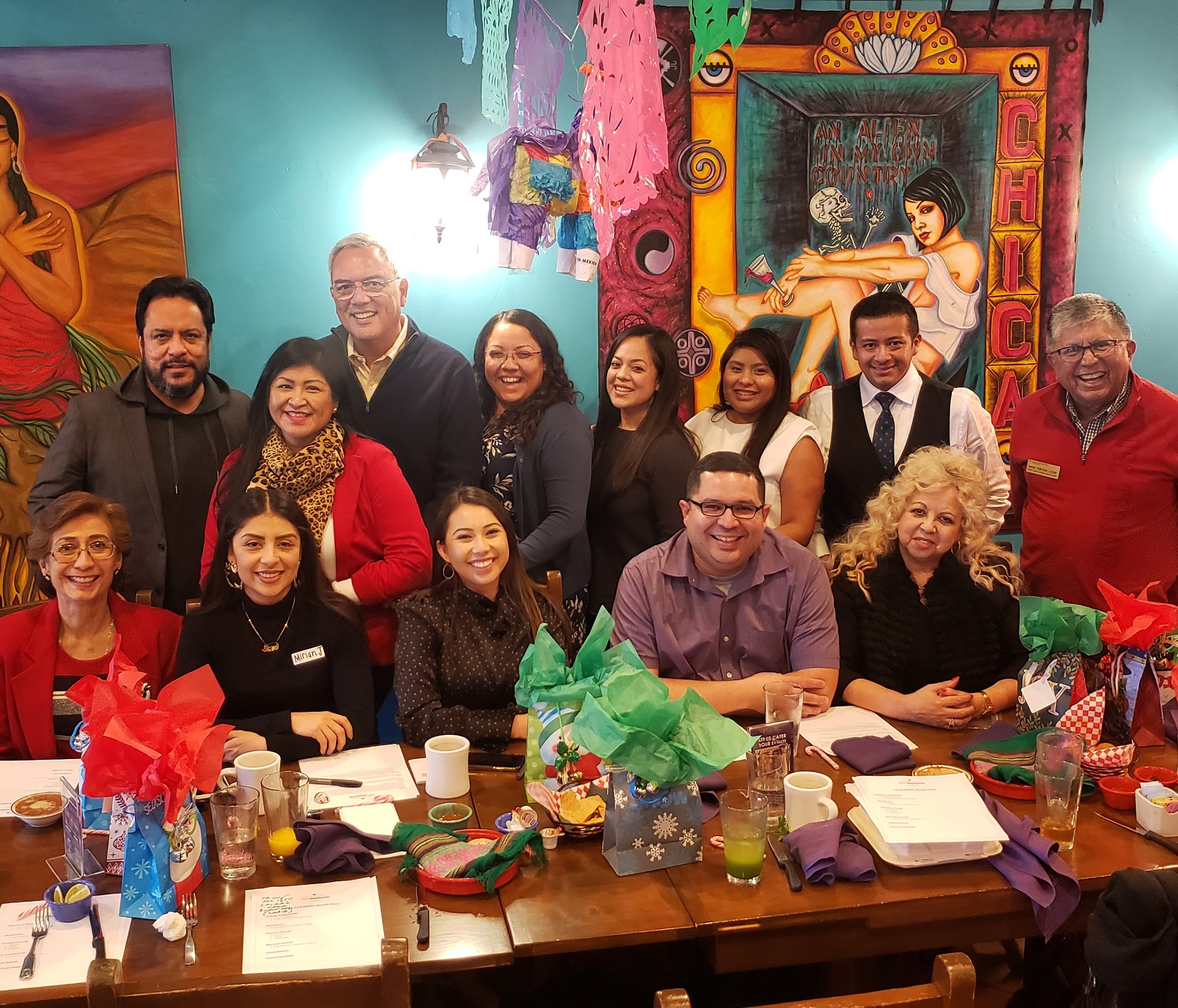 [Speaker Notes: SANDRA & BILL]
Community Engagement
Advocate for the Latino Community and build relationships with community agencies.
Co-Chairs: Stephen Ceasar & Mirian Juarez
Anti-Racism Social Work Guide
Diversity Course Redesign Ad Hoc Committee
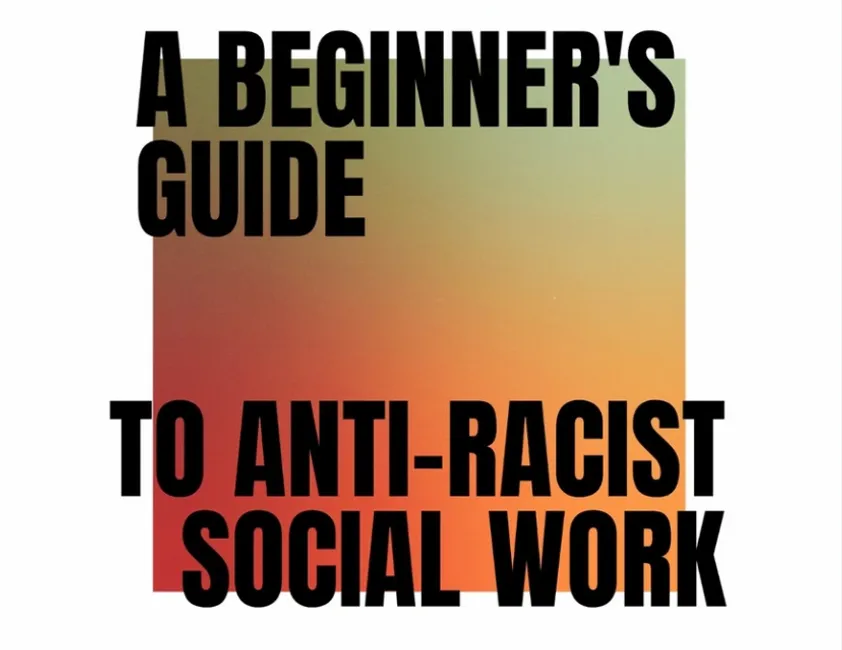 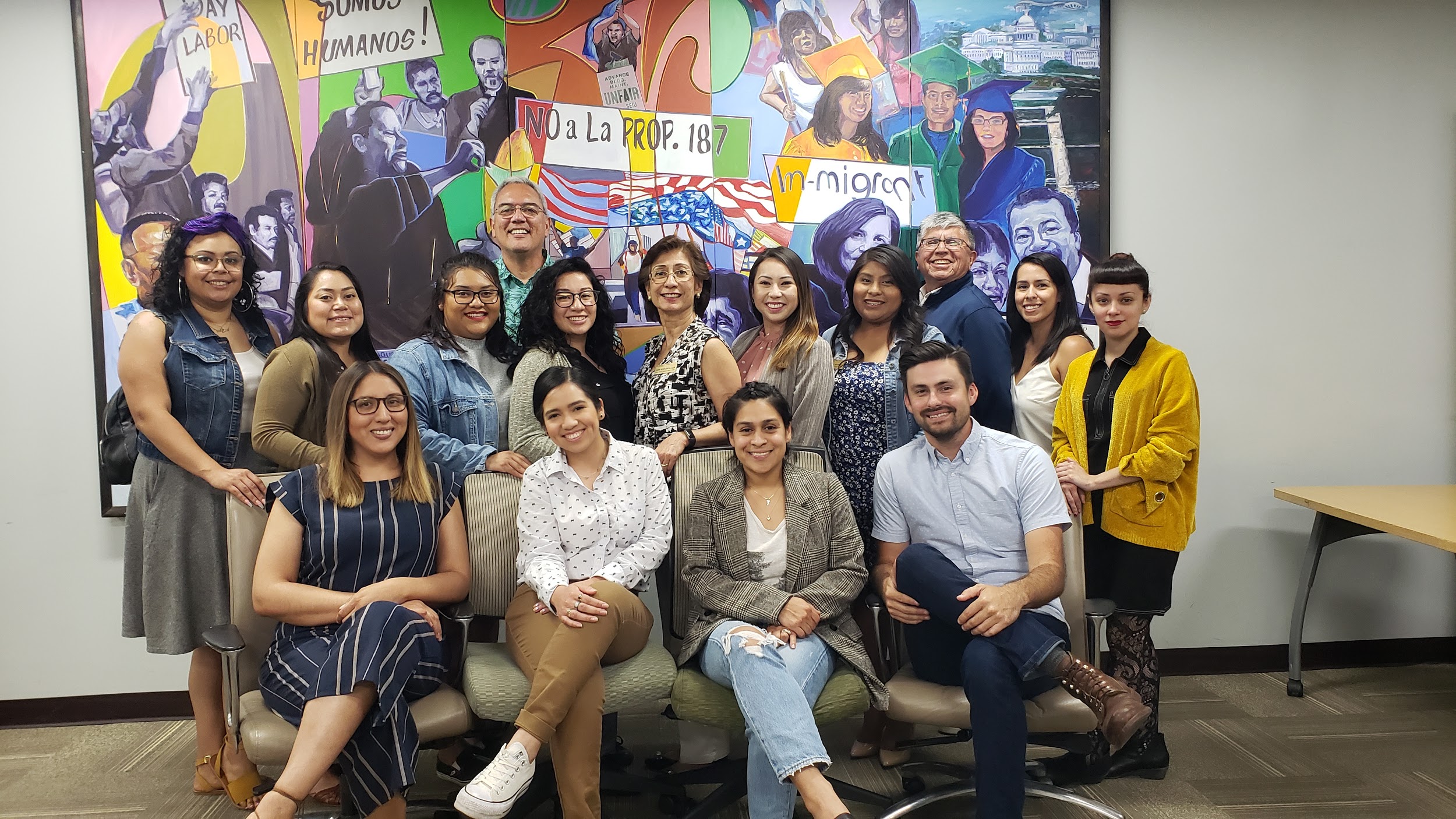 [Speaker Notes: Elizabeth share link to the Anti-Racist Social Work Guide in the chat box 
tinyurl.com/antiracistsw]
Student and Family Engagement
Support current MSW Latino students and their families
Co-Chair: Hector Ibarra
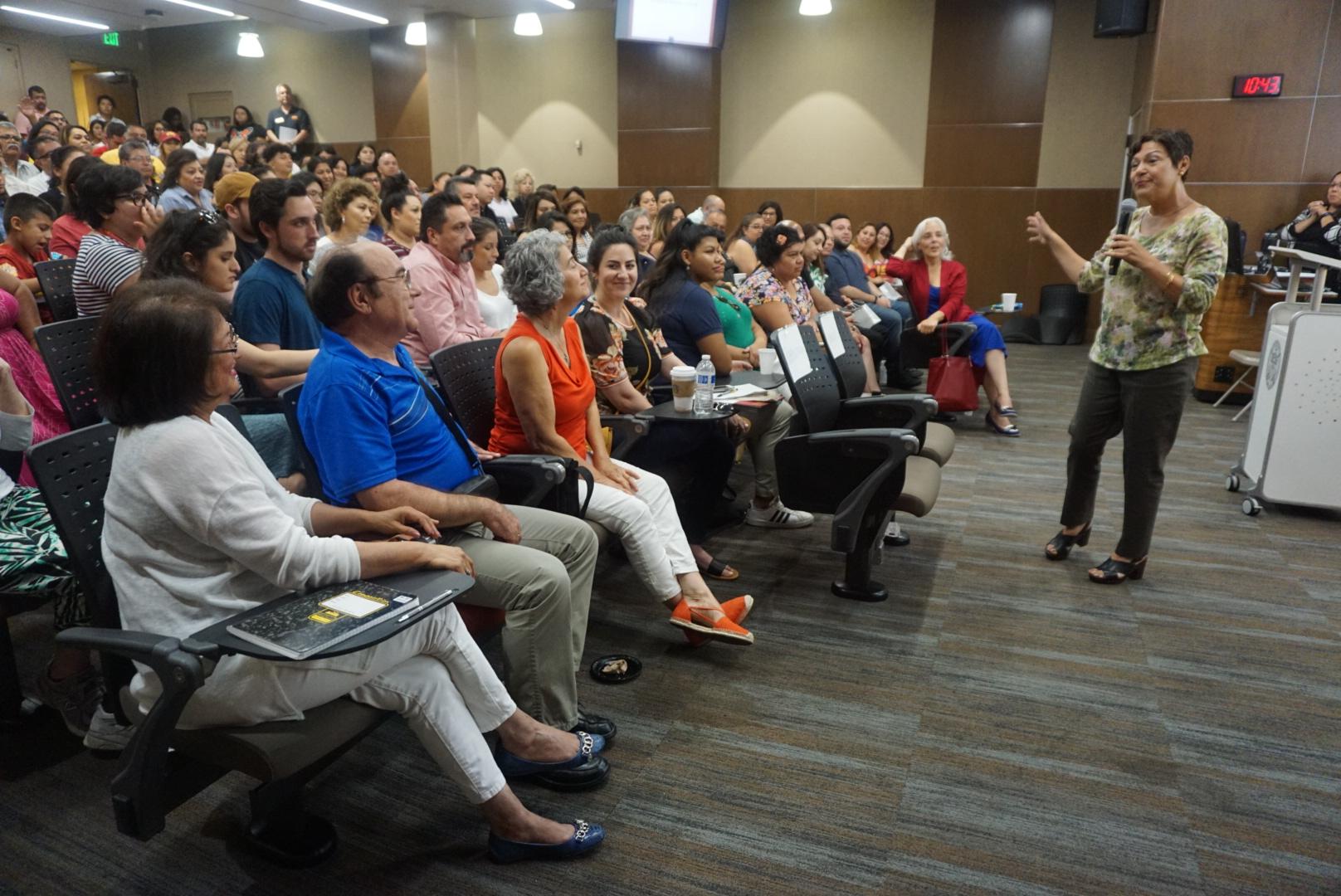 Annual Latino Family Orientation
Support Latinx SOWK Caucus
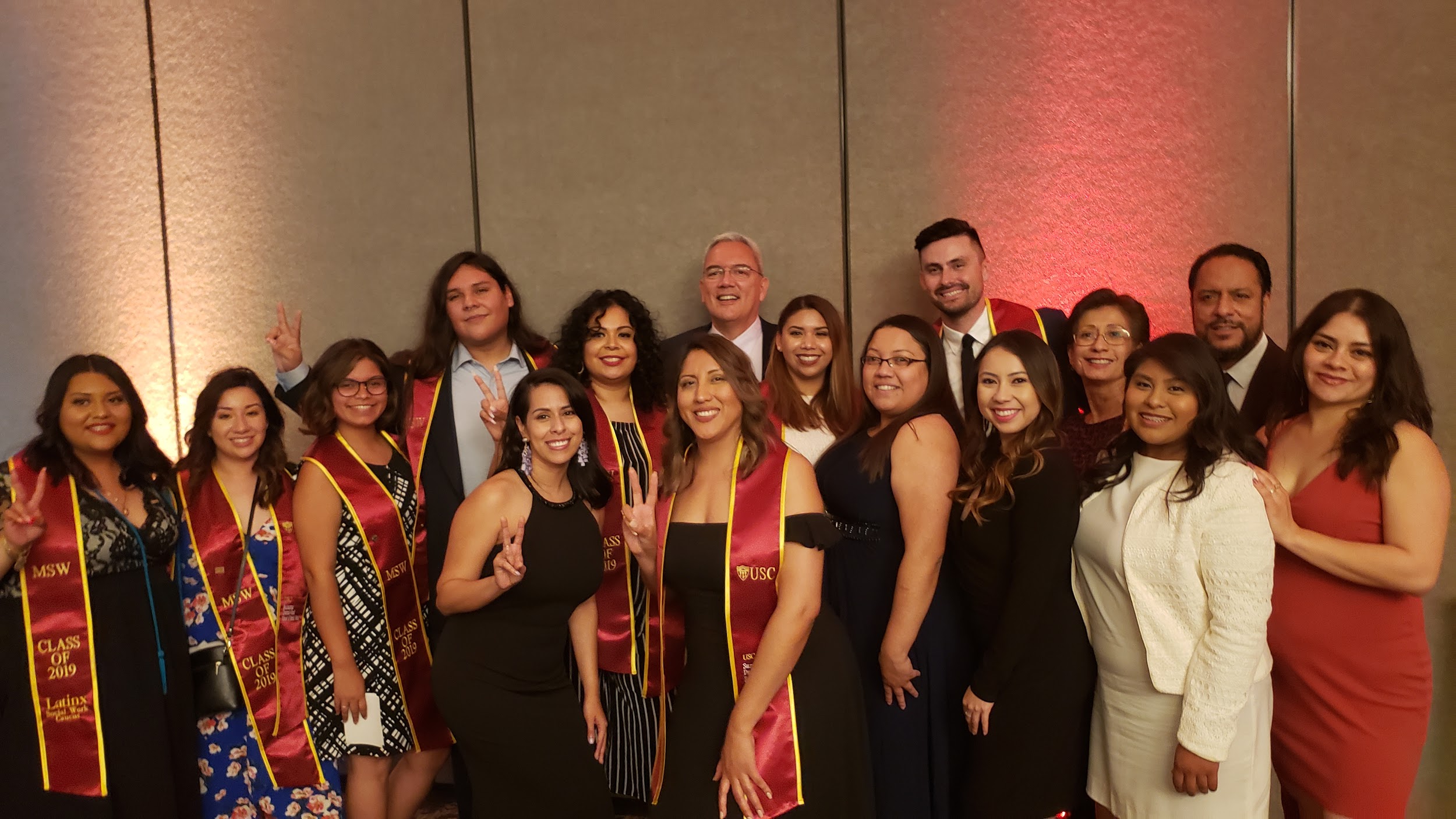 [Speaker Notes: HECTOR]
USC Suzanne Dworak-Peck School of Social Work Engagement
Develop a working relationship with Latino Faculty and School Leadership
Co-chairs: Mike Foster and Estela Andujo
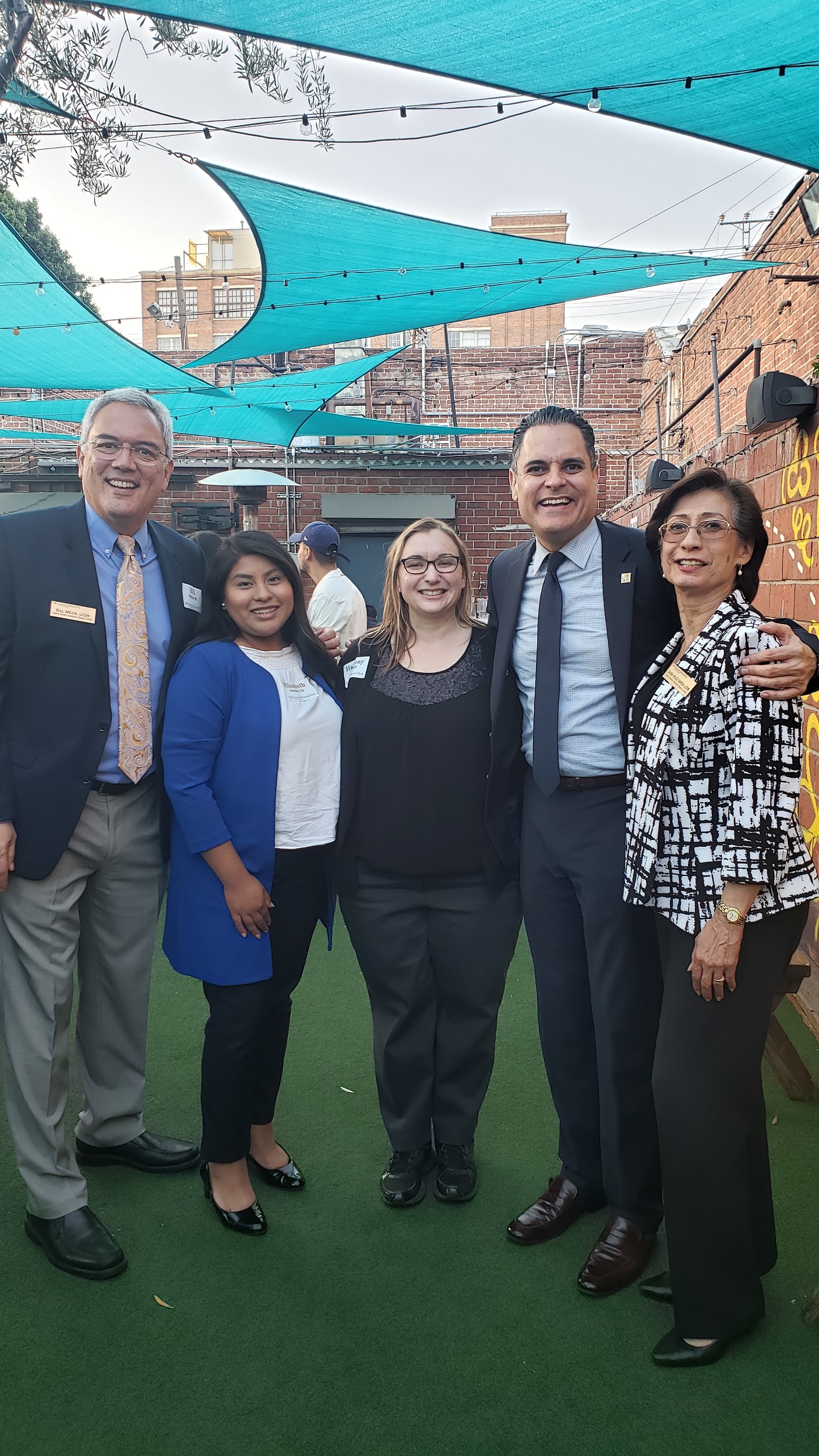 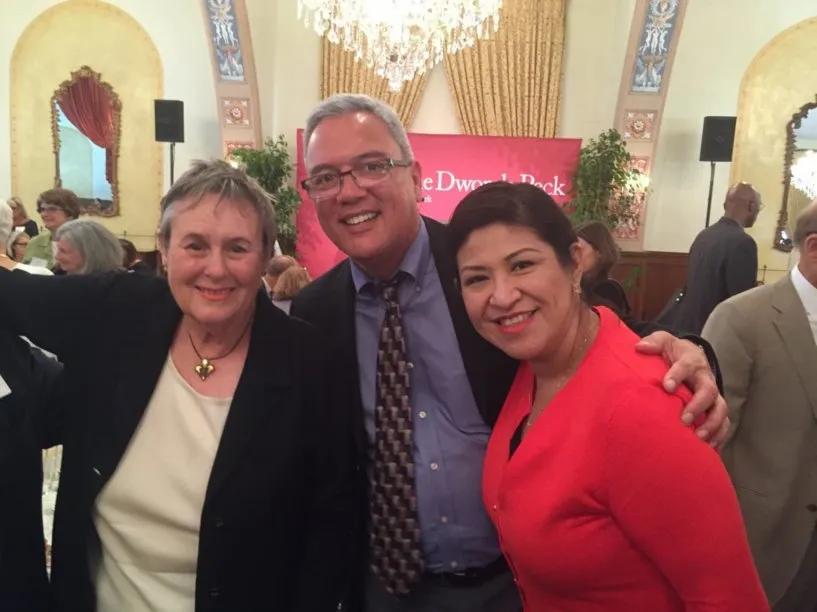 [Speaker Notes: MIKE and ESTELA
https://dworakpeck.usc.edu/about-us/dean-sarah-gehlert]
Fundraising
Raise funds for LAAB Operating Budget
Co-Chairs: Laura Velez-Garcia
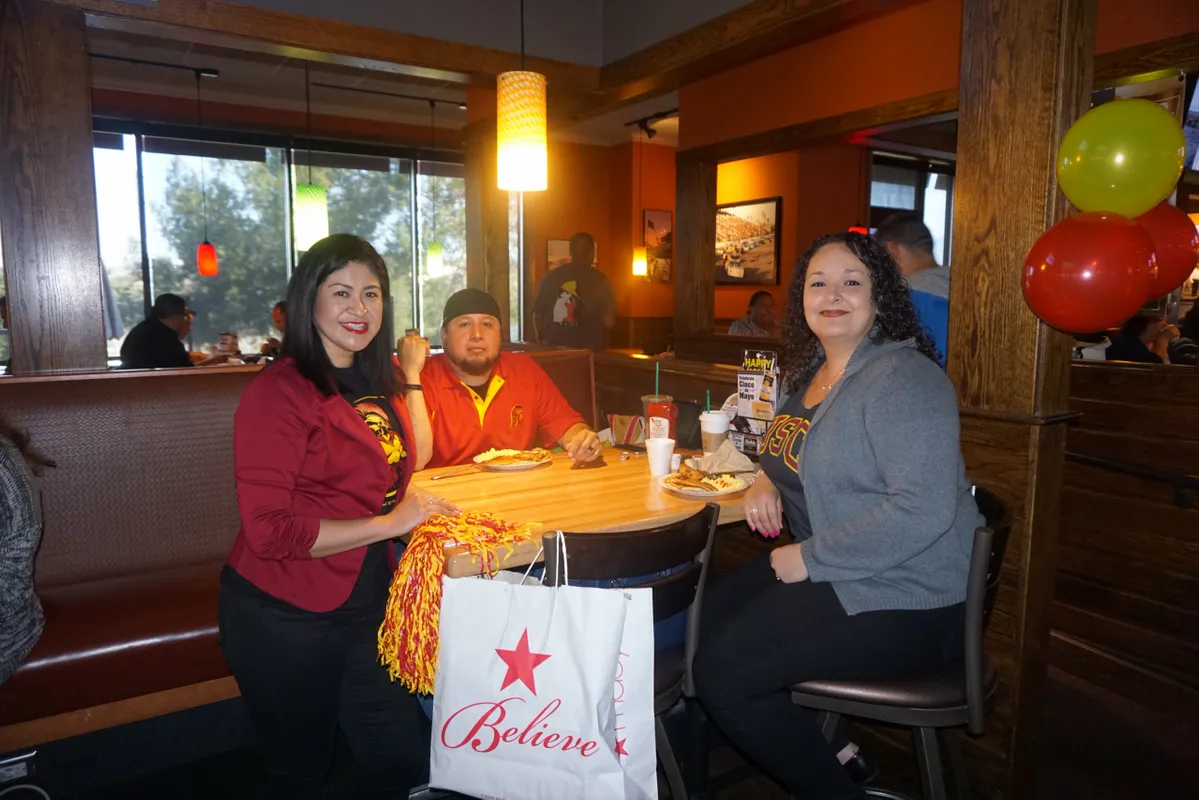 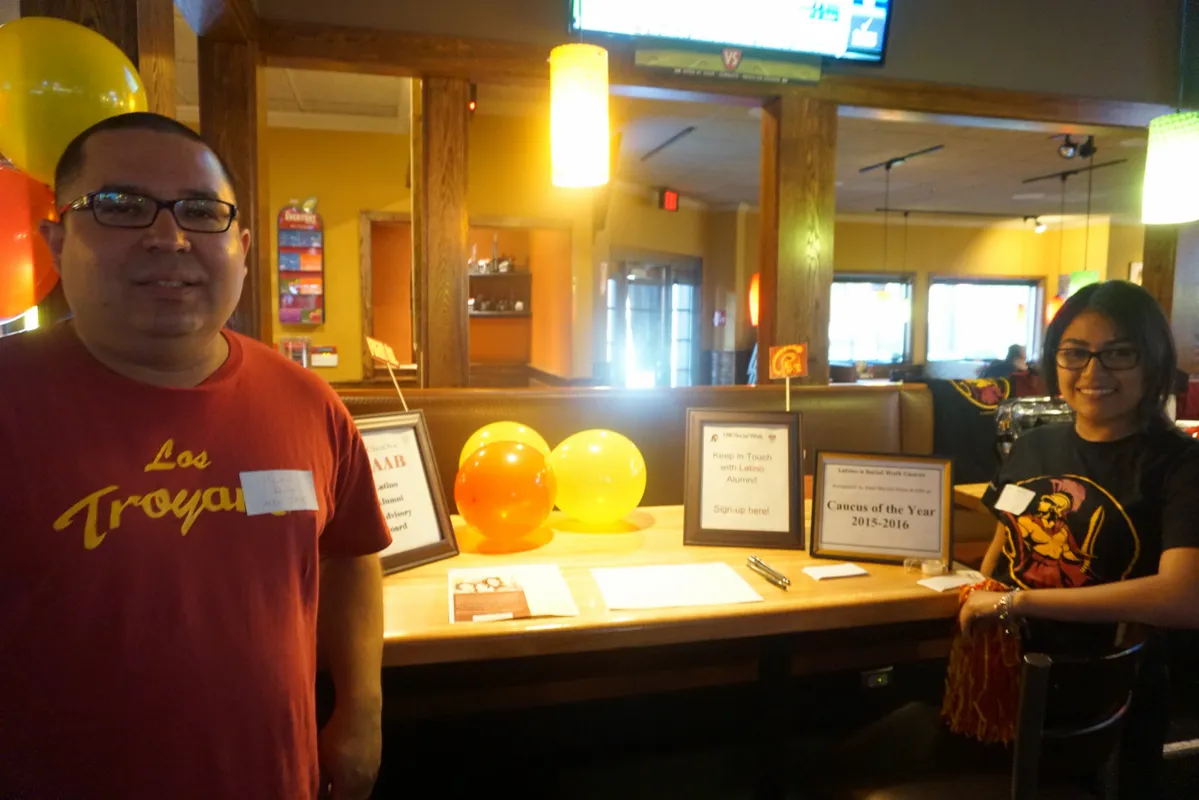 Applebee’s Montebello Fundraiser (2016)
[Speaker Notes: LAURA]
Benefits of Joining LAAB
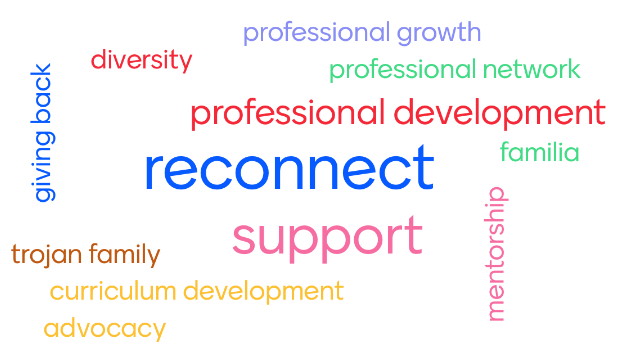 [Speaker Notes: Professional Network/Support
 Mentorship 
Supporting Latinx Social Work Caucus
  Advocacy (outside of our professional job)
Professional growth  
Reconnecting with our Trojan Family 
  Advising the School of Social Work (curriculum development) 
  MSW Diversity Redesign Ad Hoc Committee 
  Give back to the community]
FIGHT ON! LET’S GET TO KNOW EACH OTHER!
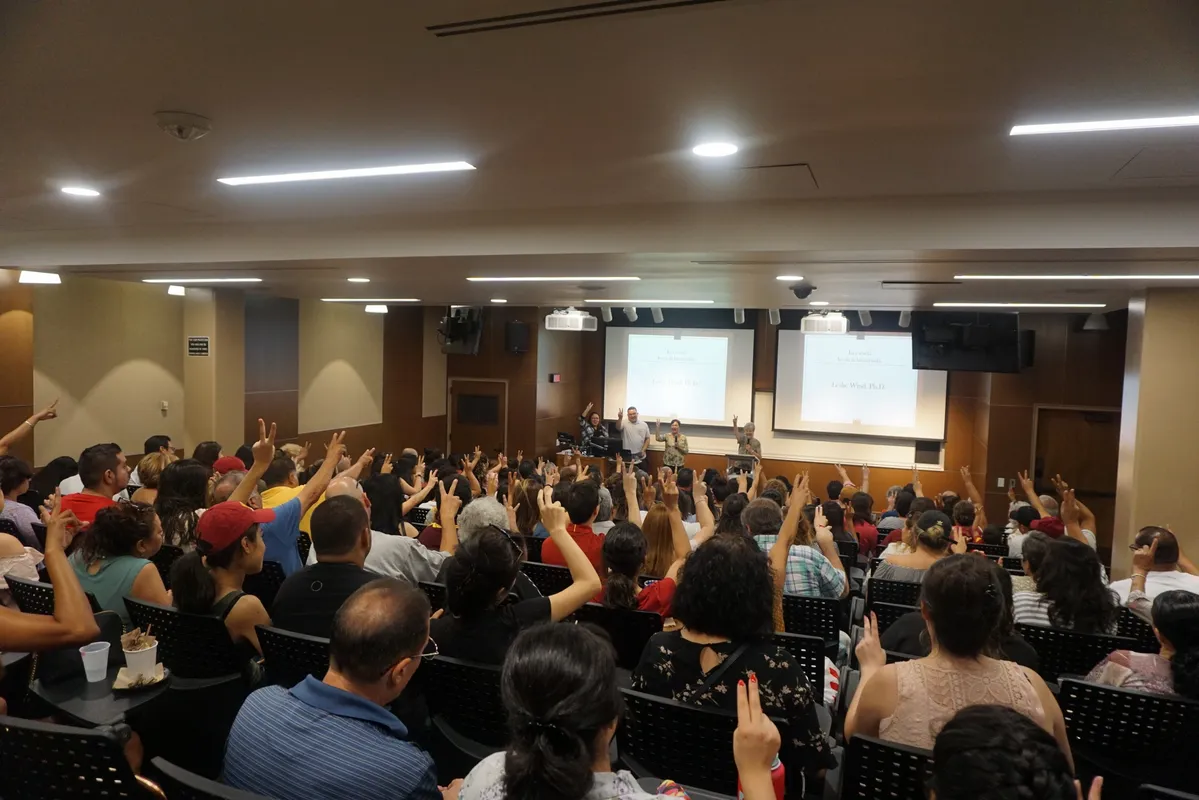 [Speaker Notes: Chatter Fall Question: Walking down memory lane – favorite USC Memory? your favorite professor/course? What interested you from LAAB today?
Option 1: Interact with folks directly/more intimate (call on people) 
Option 2: Breakout Room - each LAAB member will ask the questions above]
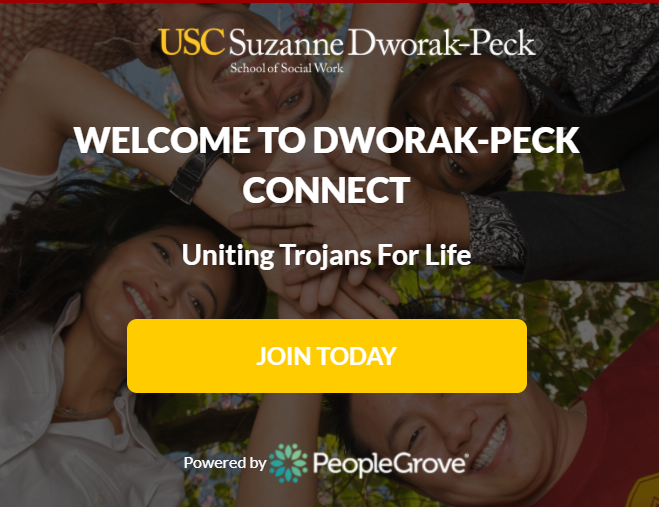 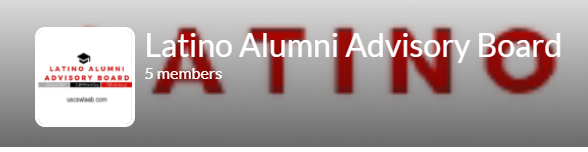 @USCSWLAAB
Facebook/USCSWLAAB
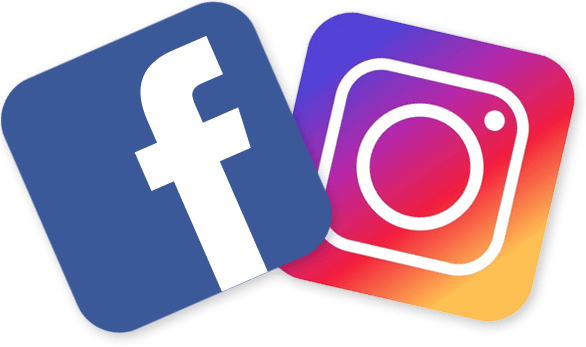 Email: laabusc@gmail.com
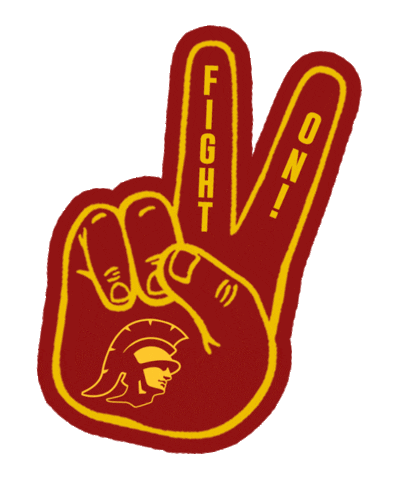 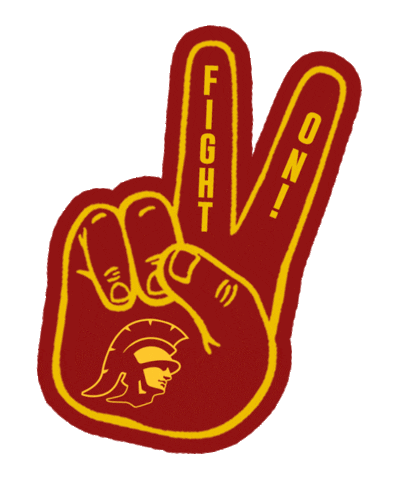 Thank you for joining us!
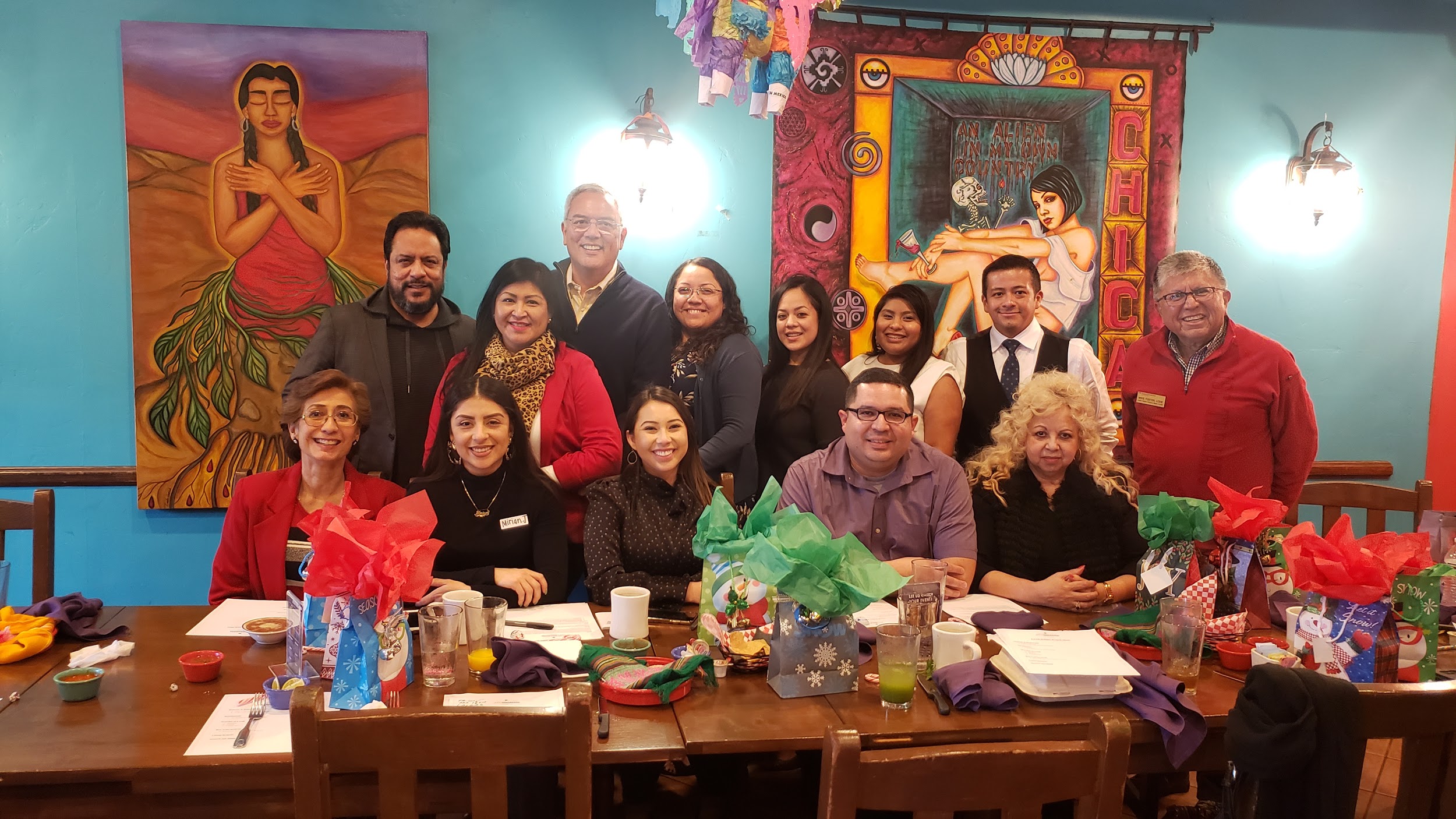 Happy Holidays
[Speaker Notes: Happy Holidays]